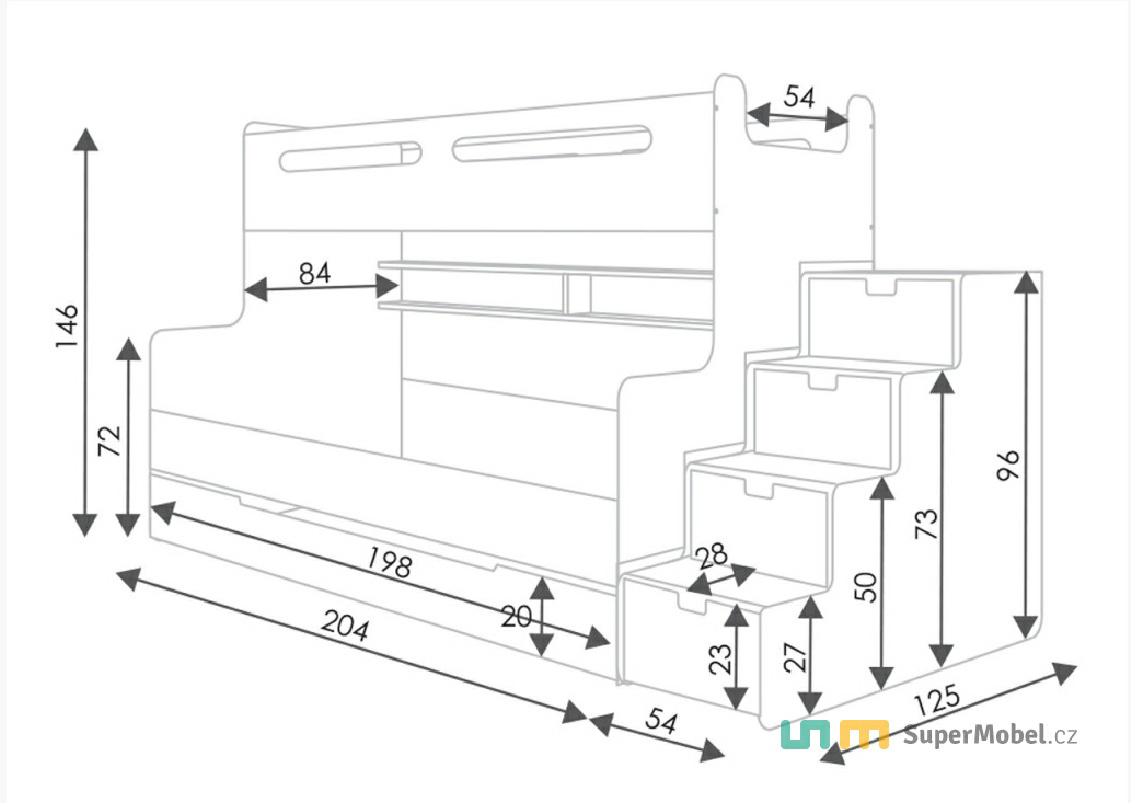 Na spodní posteli ještě musí být zábranu proti spadnutí, kterou bude možno v budoucnu odstranit.
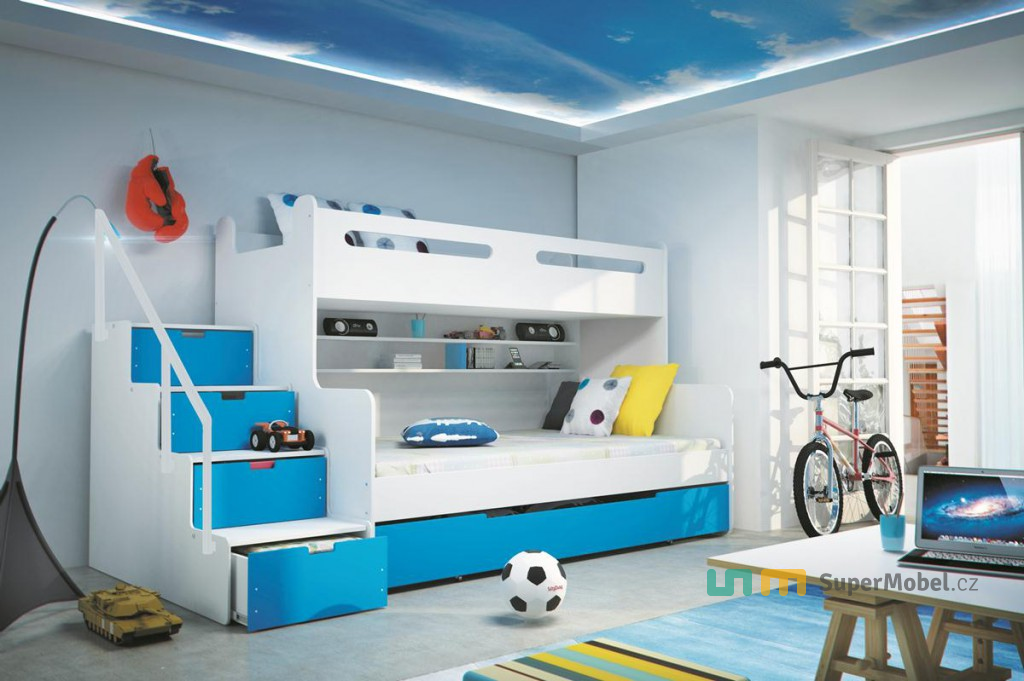 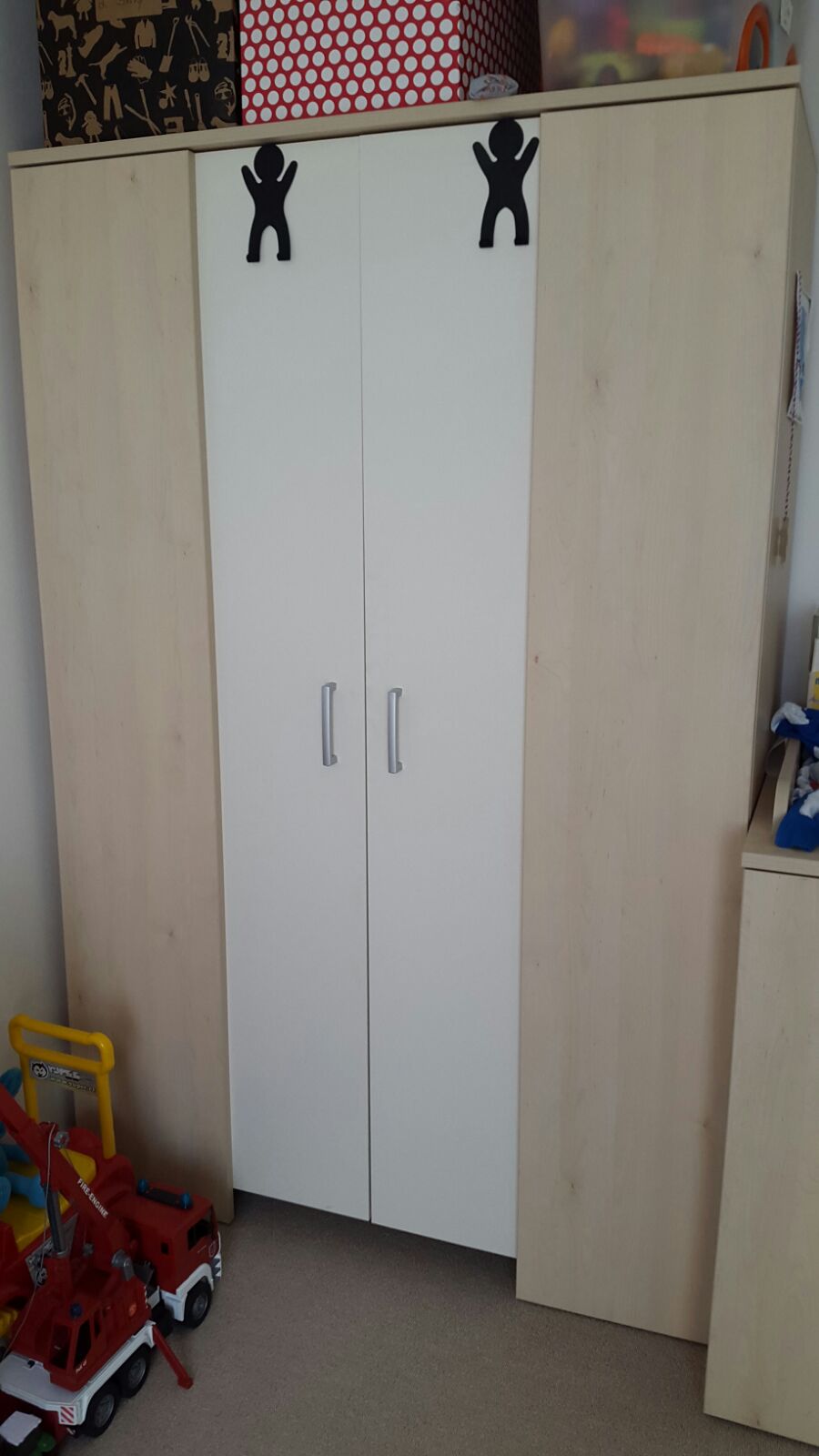 Barevná kombinace, materiál lamino